Metakognice prakticky
Anna Páchová
Jiné způsoby rozvoje metakognitvních schopností  - metoda FIE
Metoda Feuersteinova instrumentálního obohacování
Reuven Feuerstein (1921 – 2014)
Kognitivní psycholog
Práce s dětmi zasaženými holokaustem a kulturně deprivovanými dětmi přicházejícími do Izraele 
Ovlivněn Piagetem a Reyem 
Při práci s deprivovanými dětmi si ale začal být vědom nefunkčnosti Piagetovy teorie kognitivního vývoje jakožto biologicky naprogramovaného vývoje a postupně vypracoval svoji teorii strukturní kognitvní modifikovatelnosti (vliv významných druhých v okolí dítěte) 
Manifestovaný výkon vs. potencialita k učení 
Následně vypracoval systém instrumentálního obohacování (instrumentál enrichment – FIE)
Materiály FIE
Celkem 14 sešitů 
Každý sešit je zaměřen na rozvoj některé funkce (např. porovnávání, analytické myšlení, orientace v prostoru)
Úkoly tužka-papír se vzrůstající obtížností
Předmětově nespecifický obsah 
Motto: „Nechte mě chvilku…já si to rozmyslím“
Typy instrumentů
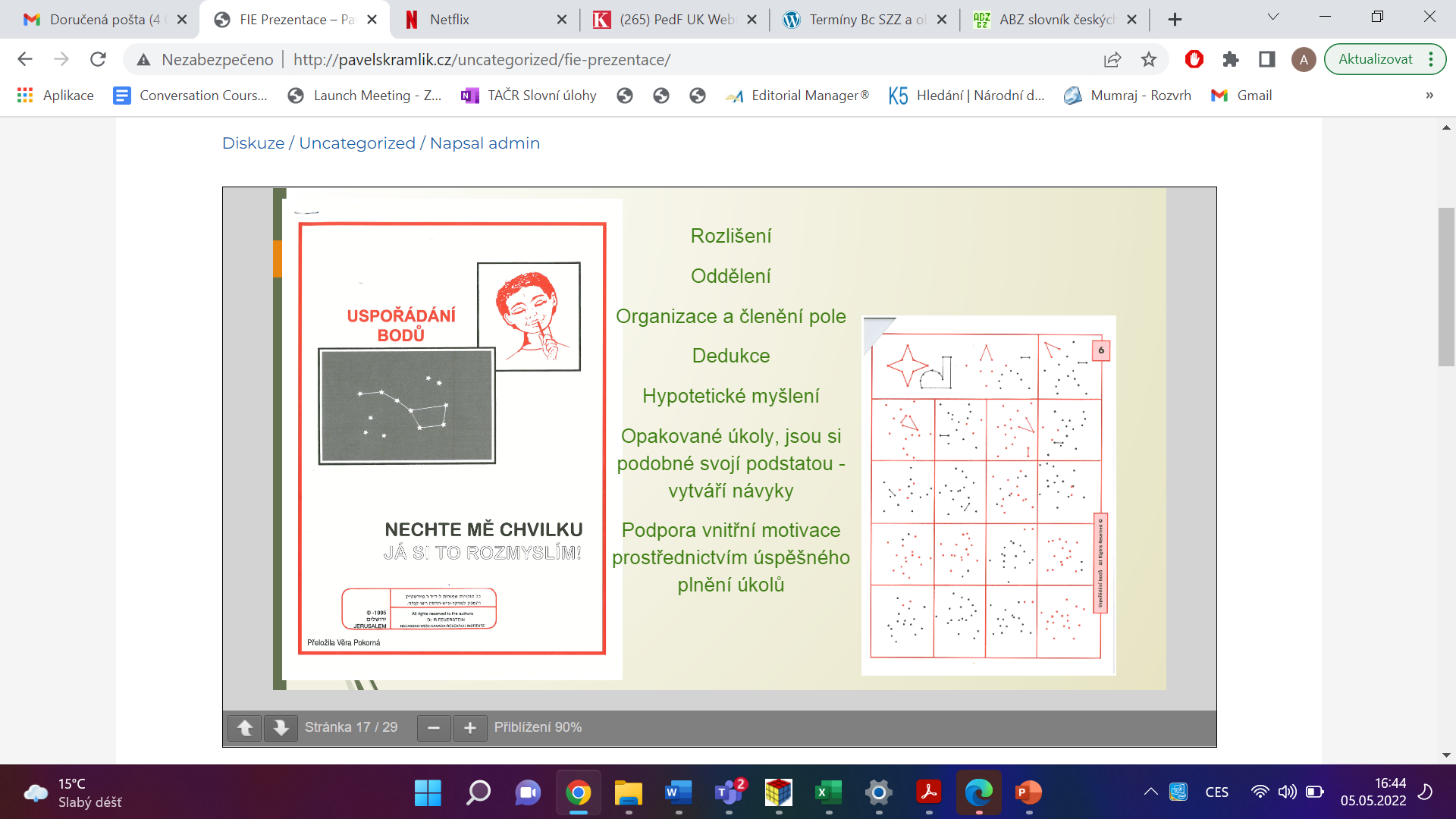 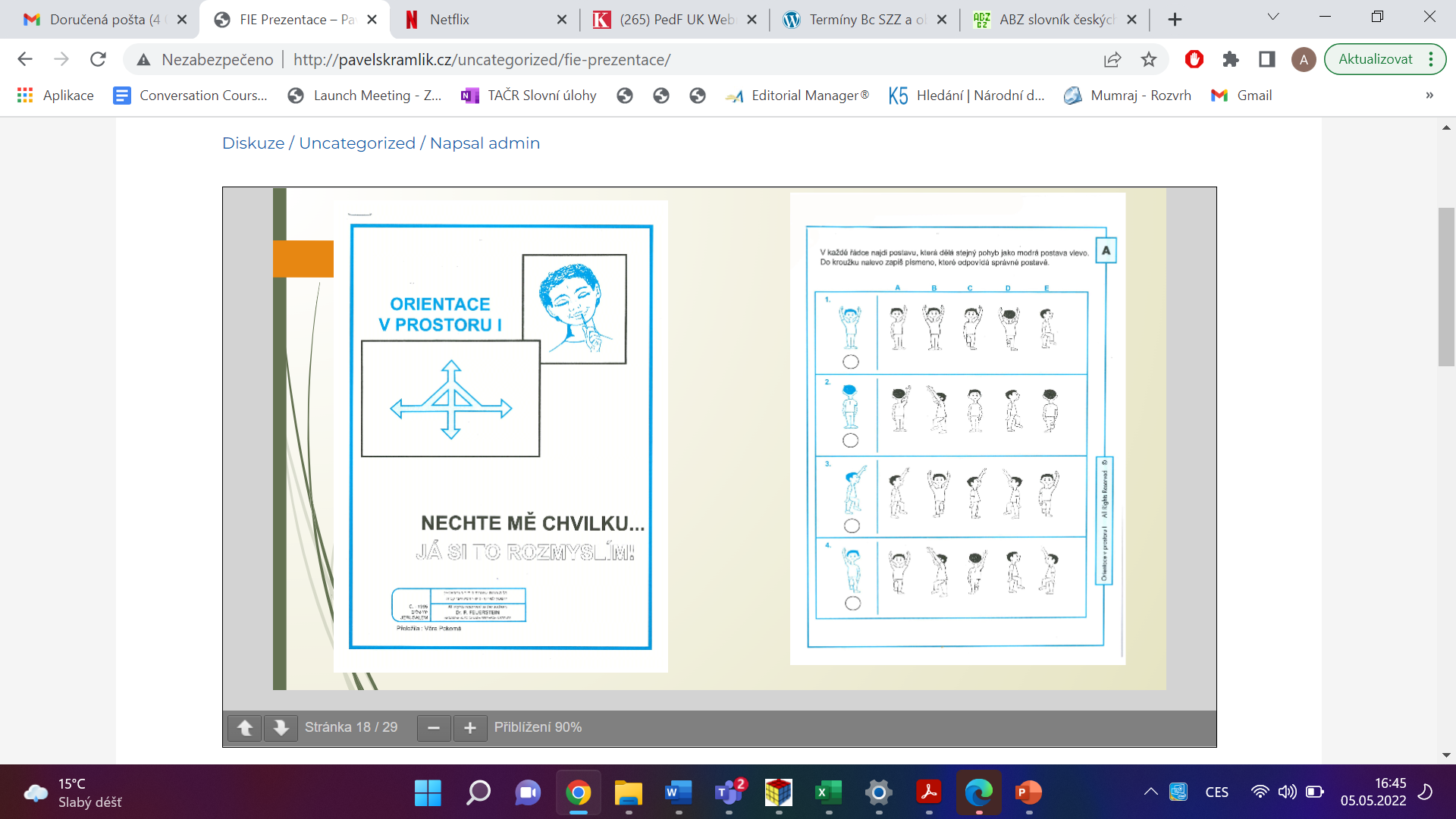 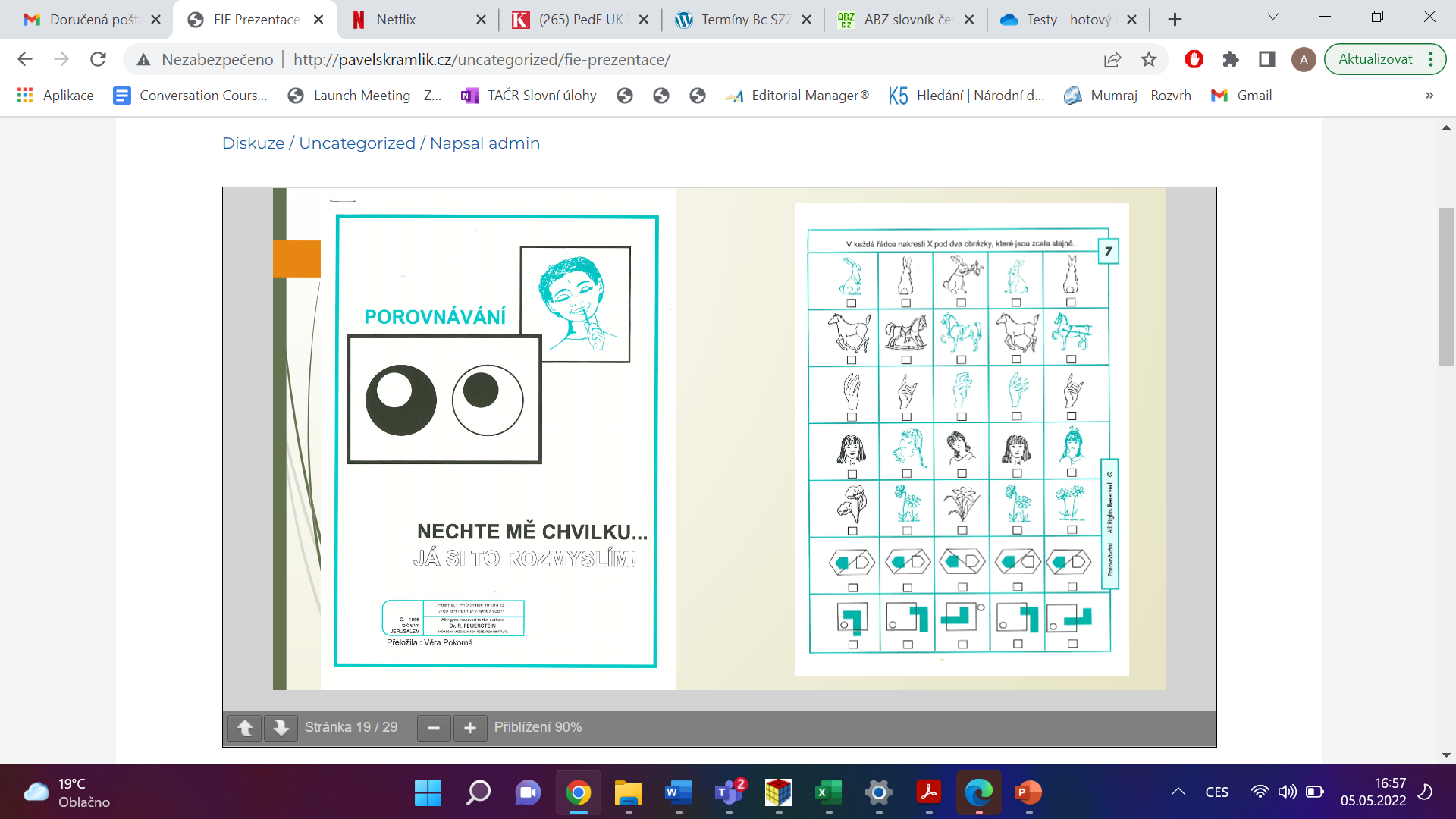 Co rozvíjí FIE?
Principy zprostředkovaného učení
Zaměřenost a vzájemnost
Transcendence
Zprostředkování významu
1) Přečtení textu
Využití metody INSERT
INSERT
I.N.S.E.R.T. - Interactive Noting System for Effective Reading and Thinking učí žáky soustředěně pracovat s odborným textem: Rozvíjí kritické myšlení tím, že nutí žáky porovnávat to, co už ví, s novými informacemi a nutí je se rozhodovat, čemu věří a čemu ne. Žáci si v průběhu čtení textu na konci řádku zapisují značky, podle toho jsou-li informace známé, nové, nejasné, nebo v rozporu s tím, co si myslí, že vědí. Značky si mohou zvolit podle své potřeby. Děti v primární škole mohu třídit barevným podtrháváním. Texty, s kterými děti pracují, by měly být přiměřeně dlouhé a náročné, rozdělené na části. To, že děti jsou nucené porovnávat, co už věděly, s tím, co se z textu dozvídají, rozvíjí
Žák si čte text a do textu hned zaznamenává symboly pomocí metody INSERT:
√ Fajfkou, označí informace, která byla pro něj známá.
− Minusem, označí informace, které jsou v rozporu s tím, co ví.
+ Plusem, označí informace, které jsou pro něj nové.
? Otazníkem, označí informace, kterým nerozumí nebo o nich chce vědět více.
Příklad metody insert
Nejbližší příbuzný domácího psa je vlk. Obecně se předpokládá, že se jedná o zdomácnělého a umělým výběrem změněného vlka obecného.  √  
Vlk od psa se liší v nanejvýš 0,2 % sekvence mtDNA +
S jistotou je existence domácího psa potvrzena v nálezech starých 12 000 – 14 000 let, a to v Německu, zde byl nalezen nejstarší známý hrob psa. ?
2) Diskuze ve dvojicích
Jak jste textu rozuměli? 
Která místa byla nejasná? 
Která místa Vás zaujala? 
Jak se Vám pracovalo metodou INSERT?
3) Tvorba myšlenkové mapy ve skupinách
4) Představení a porovnání map
5) Reflexe práce s mapou